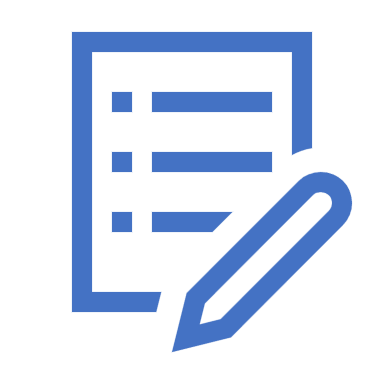 How to write a report for an experimental activity
Miguel Centeno Brito and Ivo Costa
A report is not an experimental protocol
A report is the description of the experimental work, the results obtained in it, as well as the associated ideas, in order to constitute a complete and coherent compilation of everything related to that work.
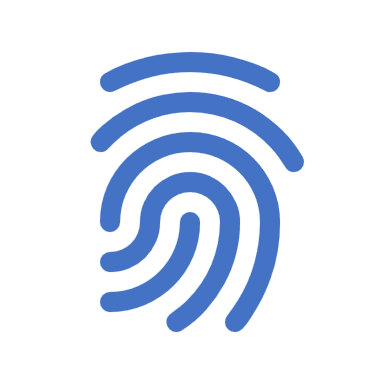 Simple, clear, objective and precise language.
How to write?
Comply with standards in the writing of quantities and units and bibliographic standards
Concise and coherent, including the information essential for understanding the work.
All statements must be based on results, or citations from the literature.
Avoid too many conclusions, which are precise and synthetic.
The conclusions must be consistent with the discussion of results.
Structure
Front matter
Introduction
Methods
Results
Conclusions
References
Structure
Front matter
Introduction
Methods
Results
Conclusions
References
Title
Course
Authors (including student number)
Date
Structure
Front matter
Introduction
Methods
Results
Conclusions
References
Include objectives of work
3-4 paragraphs
Use (relevant) references
Include relevant definitions
Structure
Front matter
Introduction
Methods
Results
Conclusions
References
Description of materials and methods
Must be detailed enough to allow replication.
Structure
Front matter
Introduction
Methods
Results
Conclusions
References
Description of what was observed
Includes data logging and calculations
Whenever possible, present results in graph
Do not repeat information in tables and graphs
Pay attention to decimal points (and uncertainties)
Structure
Front matter
Introduction
Methods
Results
Conclusions
References
Revisit work objectives
Evaluation of results (compare with expected)
Indicate justifications for deviation from the results
Unforeseen results must be explained
Suggest changes to the procedure and/or future work
How to make a plot
How to make a plot
Font size
How to make a plot
Chart type (it was line, this one is scatterline)
If useful, it can have linear trends for easy reading
How to make a plot
Axes with indication of quantities and units
Use color when it makes reading easier
Formatting of figures in a report must be consistent (same colors, same fonts, same appearance, etc.)
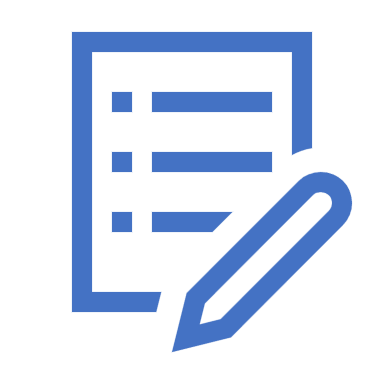 Practice makes it easier…